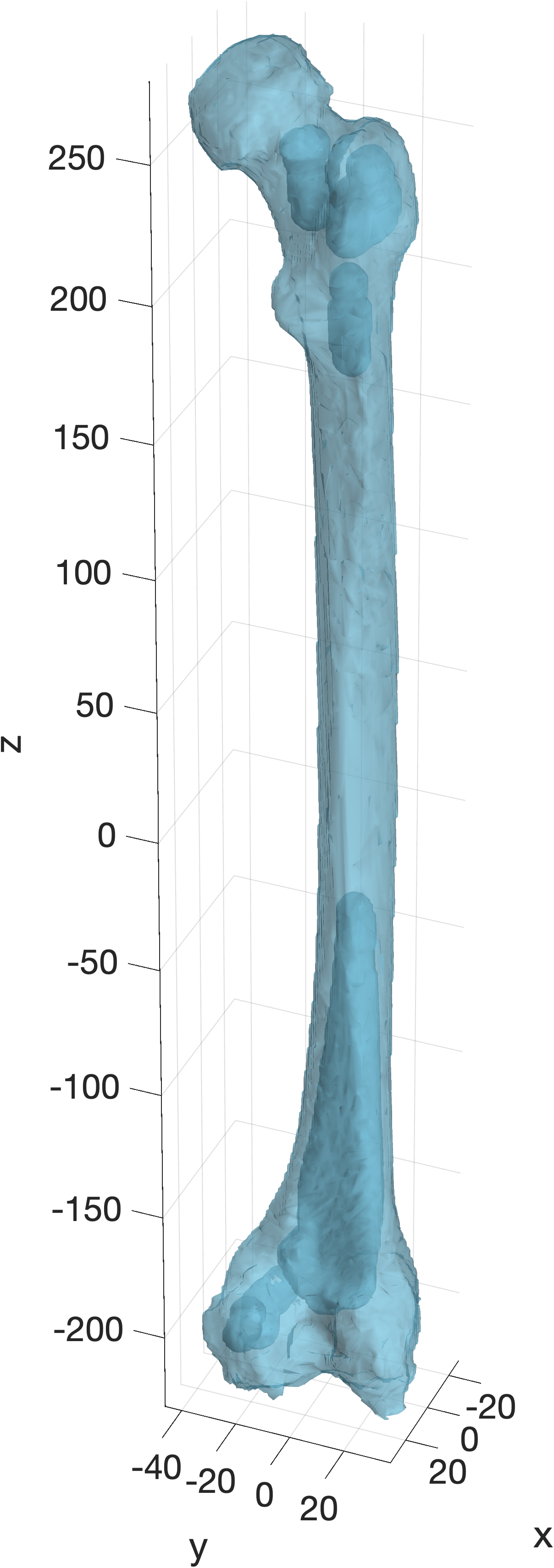 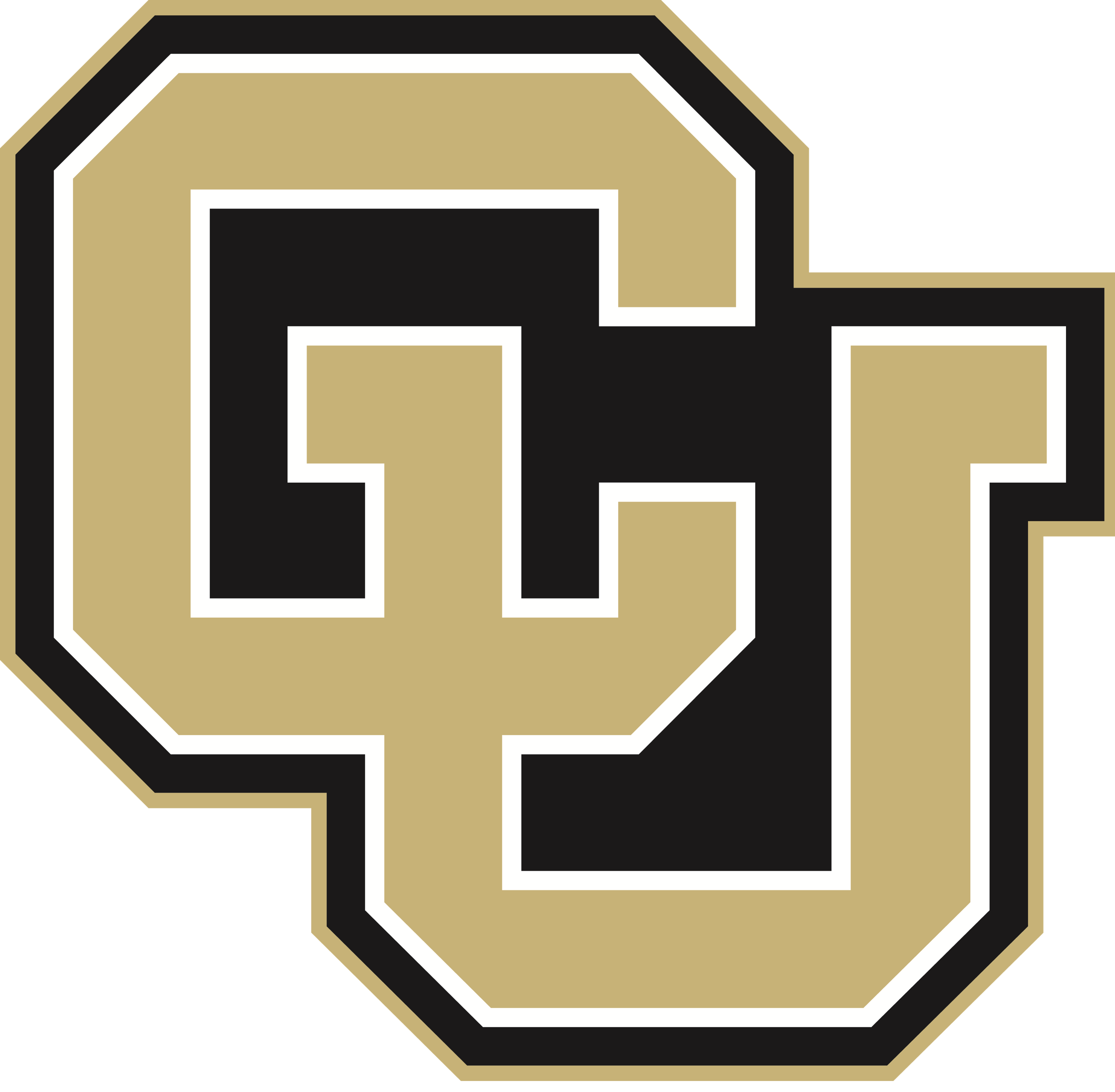 For the Title, use a Large Font Size that you can read from afar
femur length = 508 mm
First Your Name, Then people who helped (not necessarily committee members), Then your Mentor
Modern Human Anatomy Program, University of Colorado School of Medicine, Aurora, CO 80045
Background and rationale
Explanatory Header about Methods or Results
Explanatory Header
Even more pictures
Use Explanatory headers and Large Interesting images
Keep it Simple
Connections to Previous Literature
Incidence rates	
Clearly state Rationale: we know this and this, but we don’t know this.
Include Explanatory figure of anatomy involved in your project
Overall objective
RNS Probe Implant Analysis
3D Printed models as surgical guides
Medical Volumes: MRI and  PET cross-sections of the human brain
Segmentation of the bones in a human skeleton
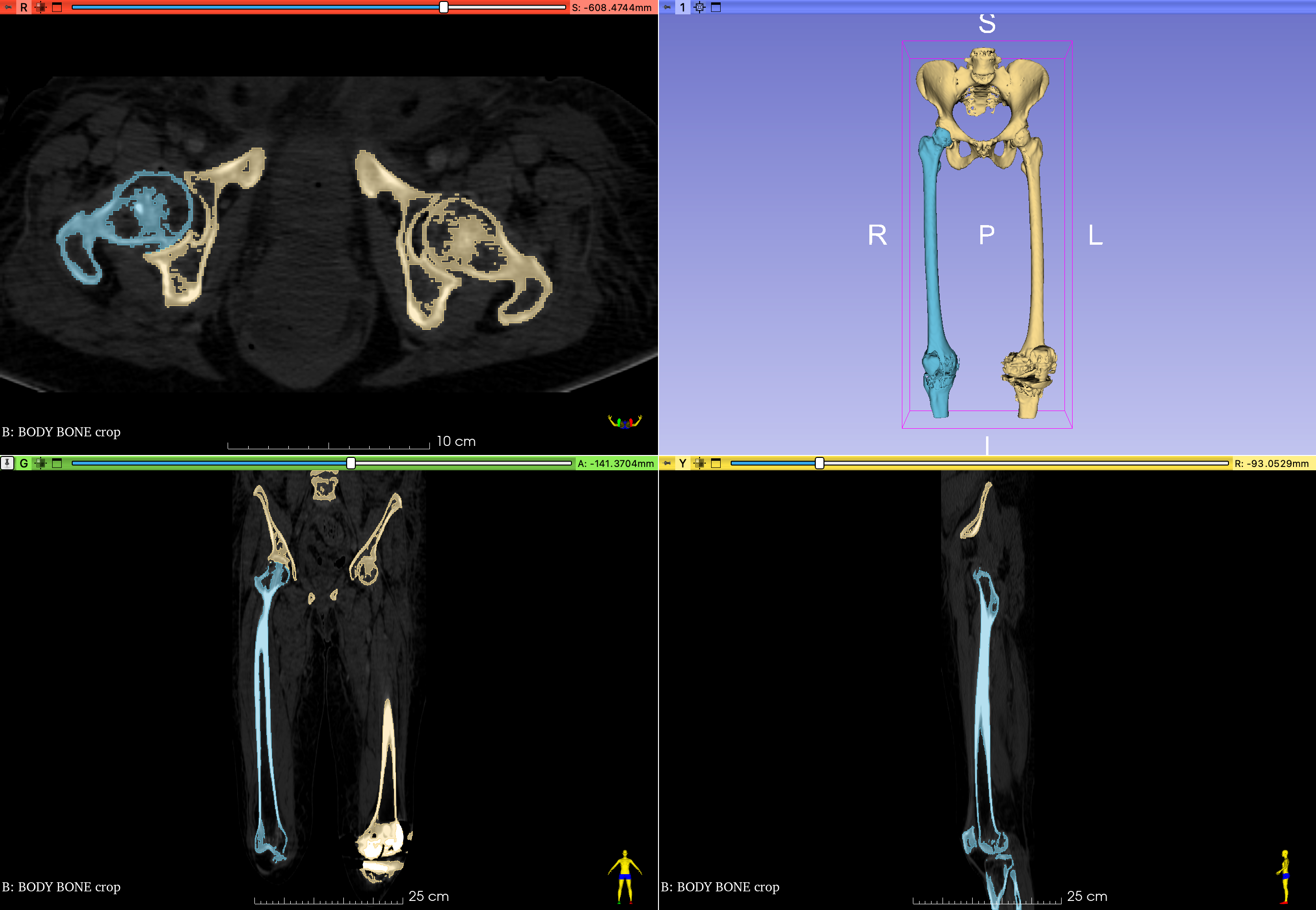 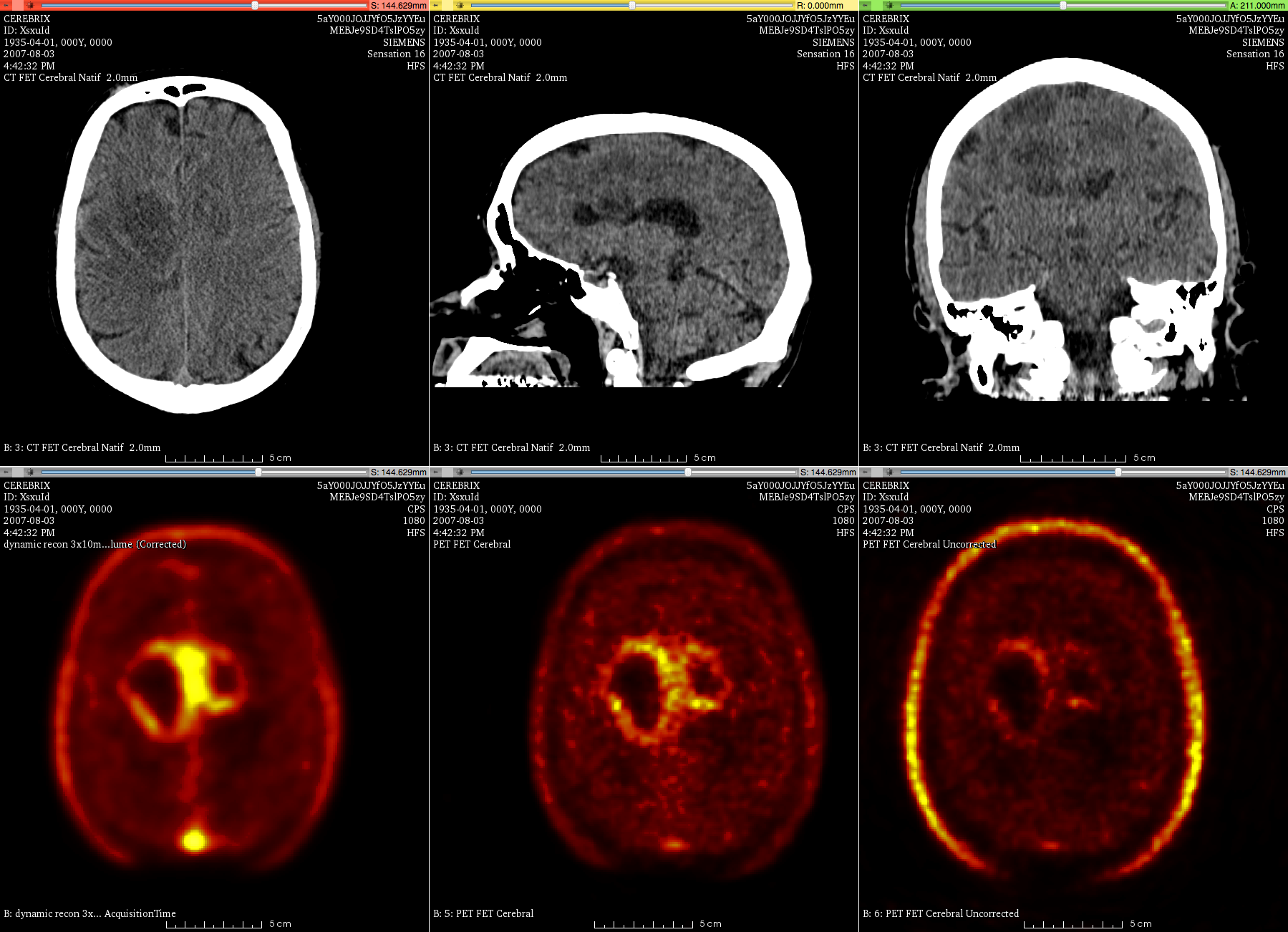 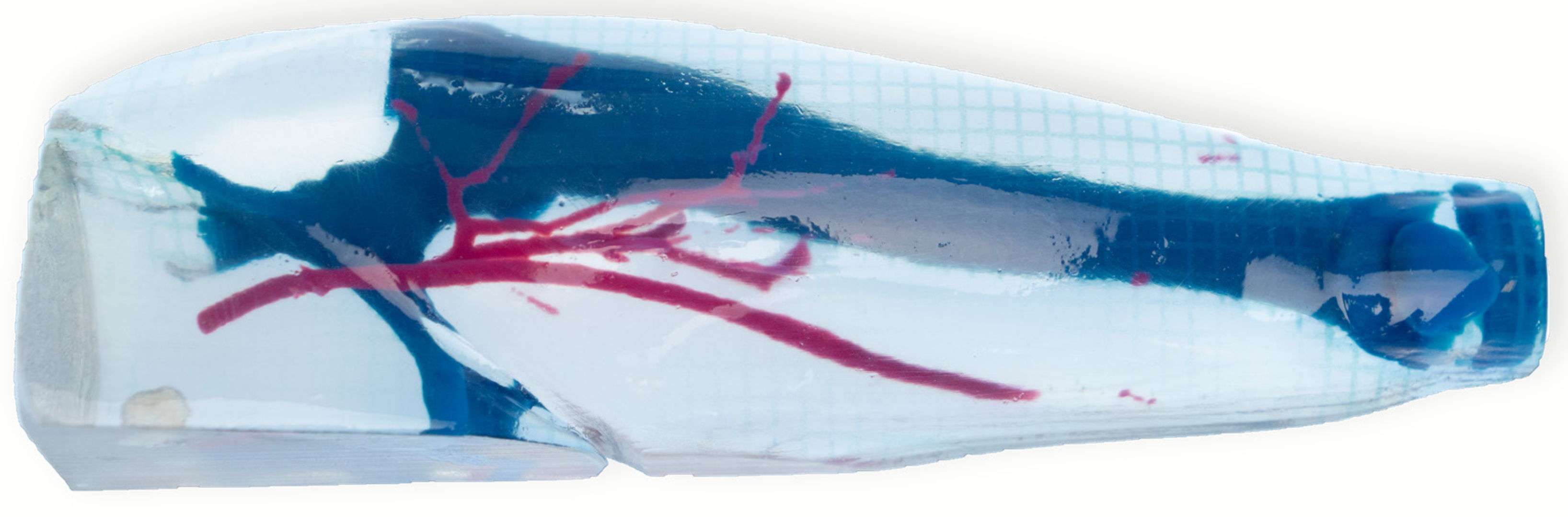 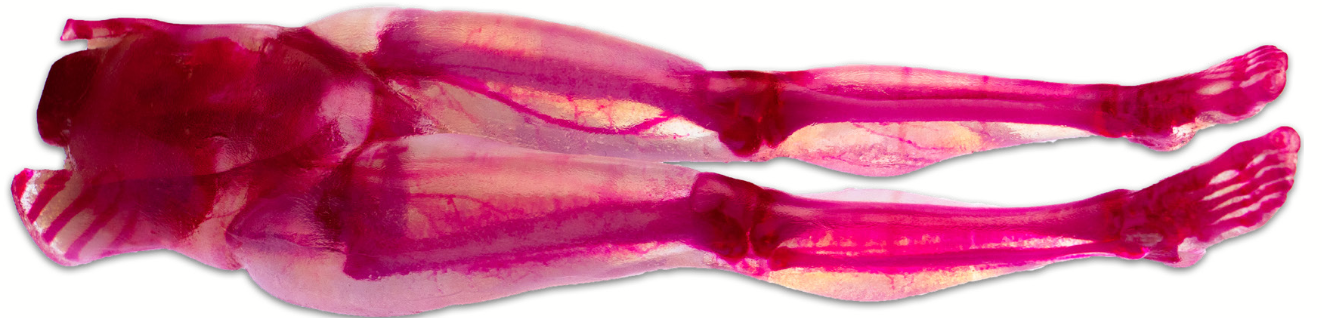 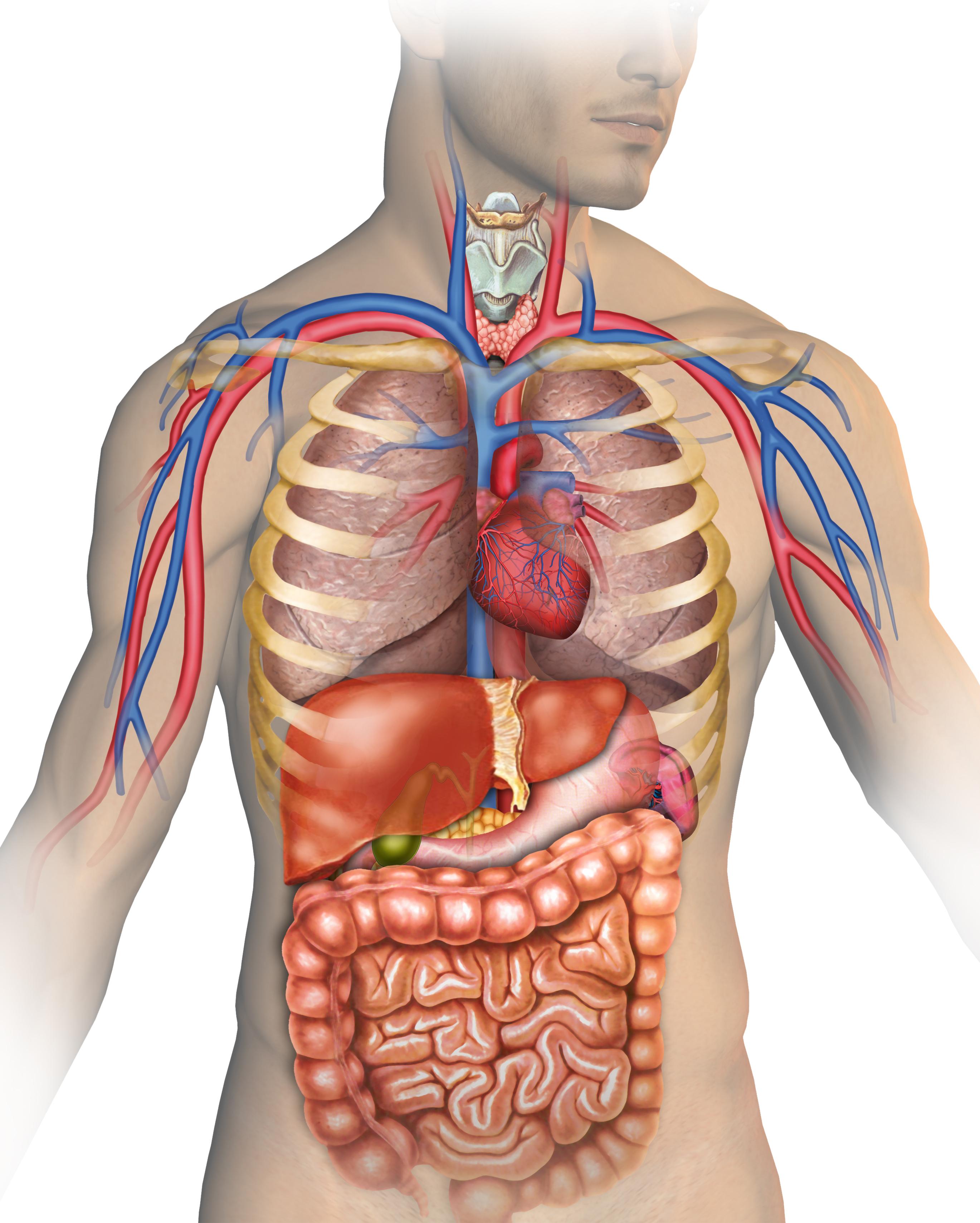 Mitchondrial Sholl Analysis
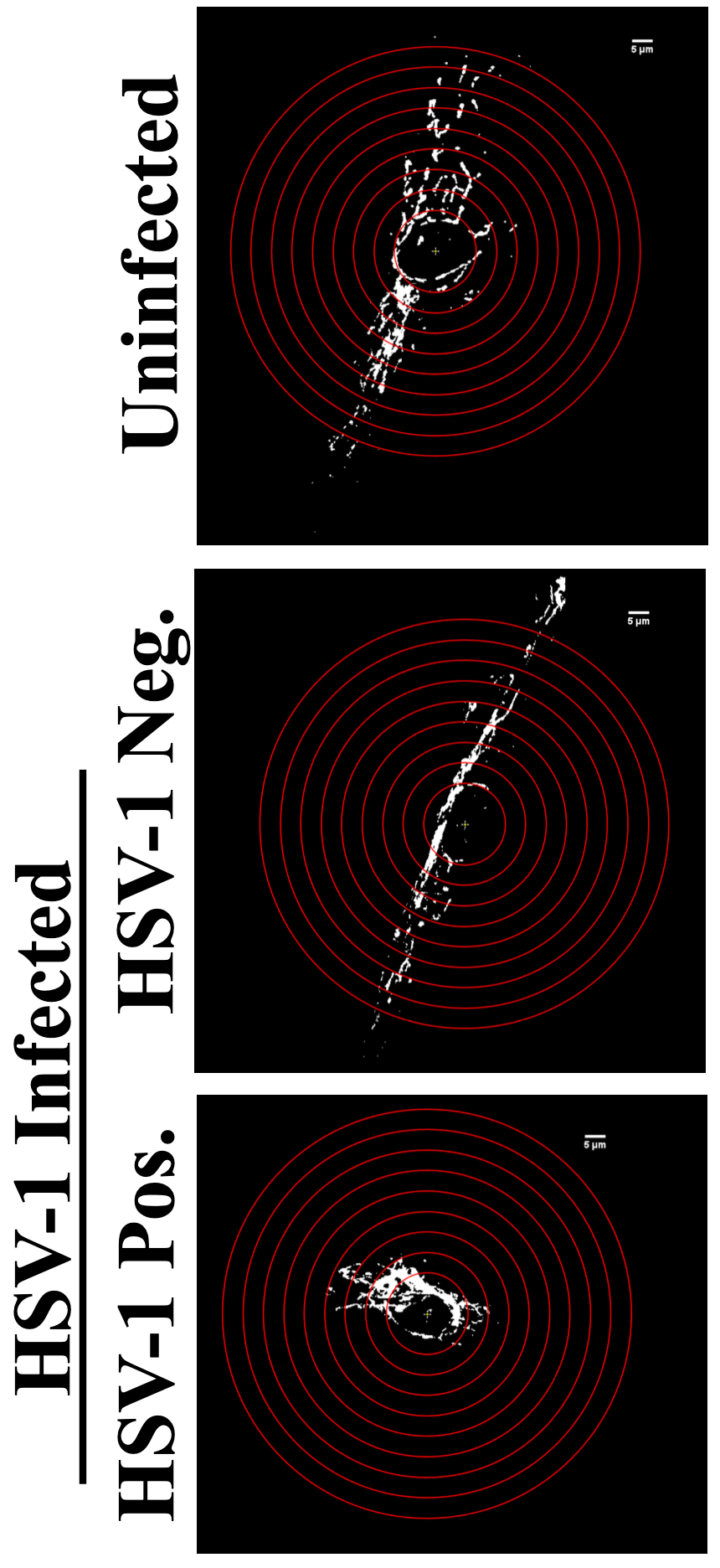 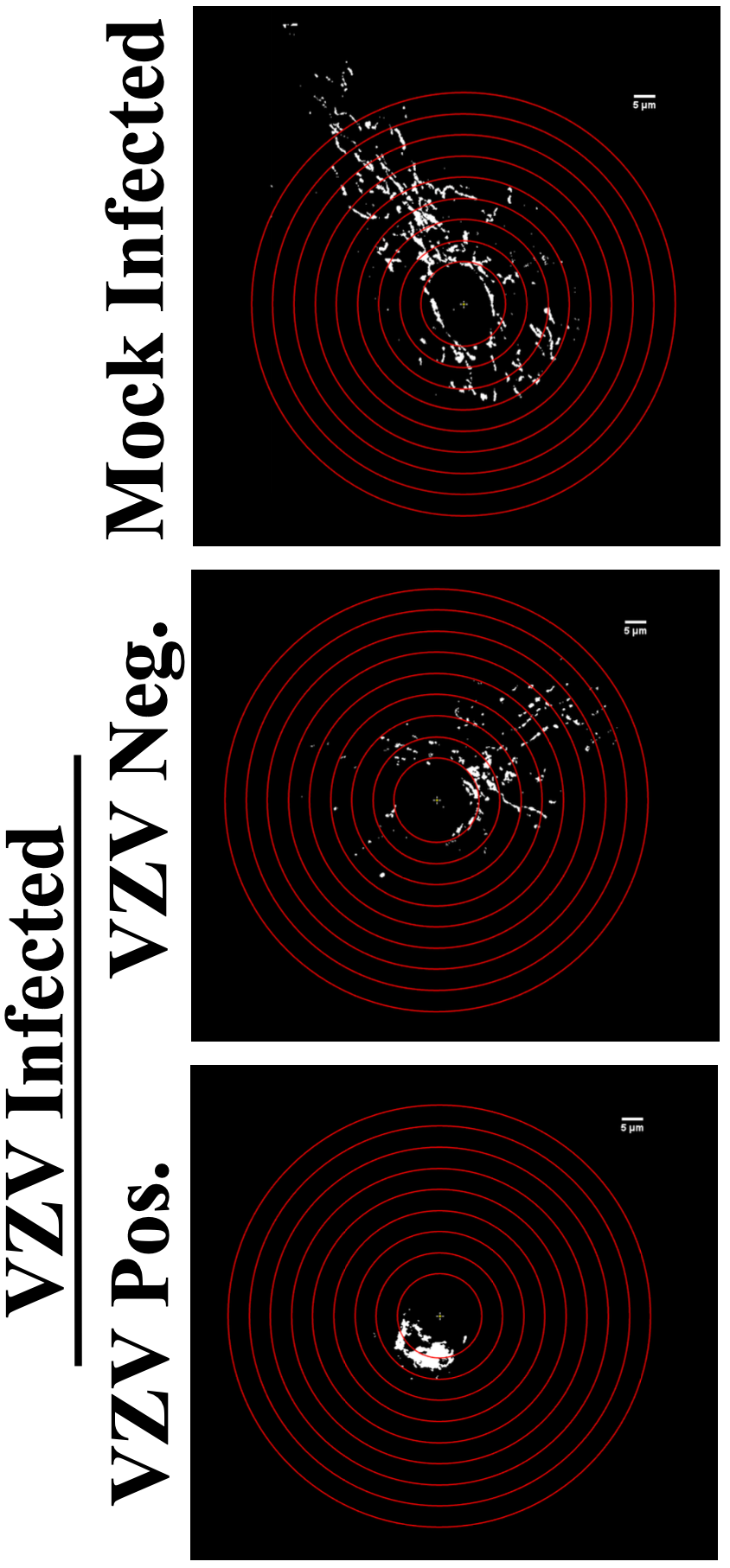 Vascular anastomoses Game
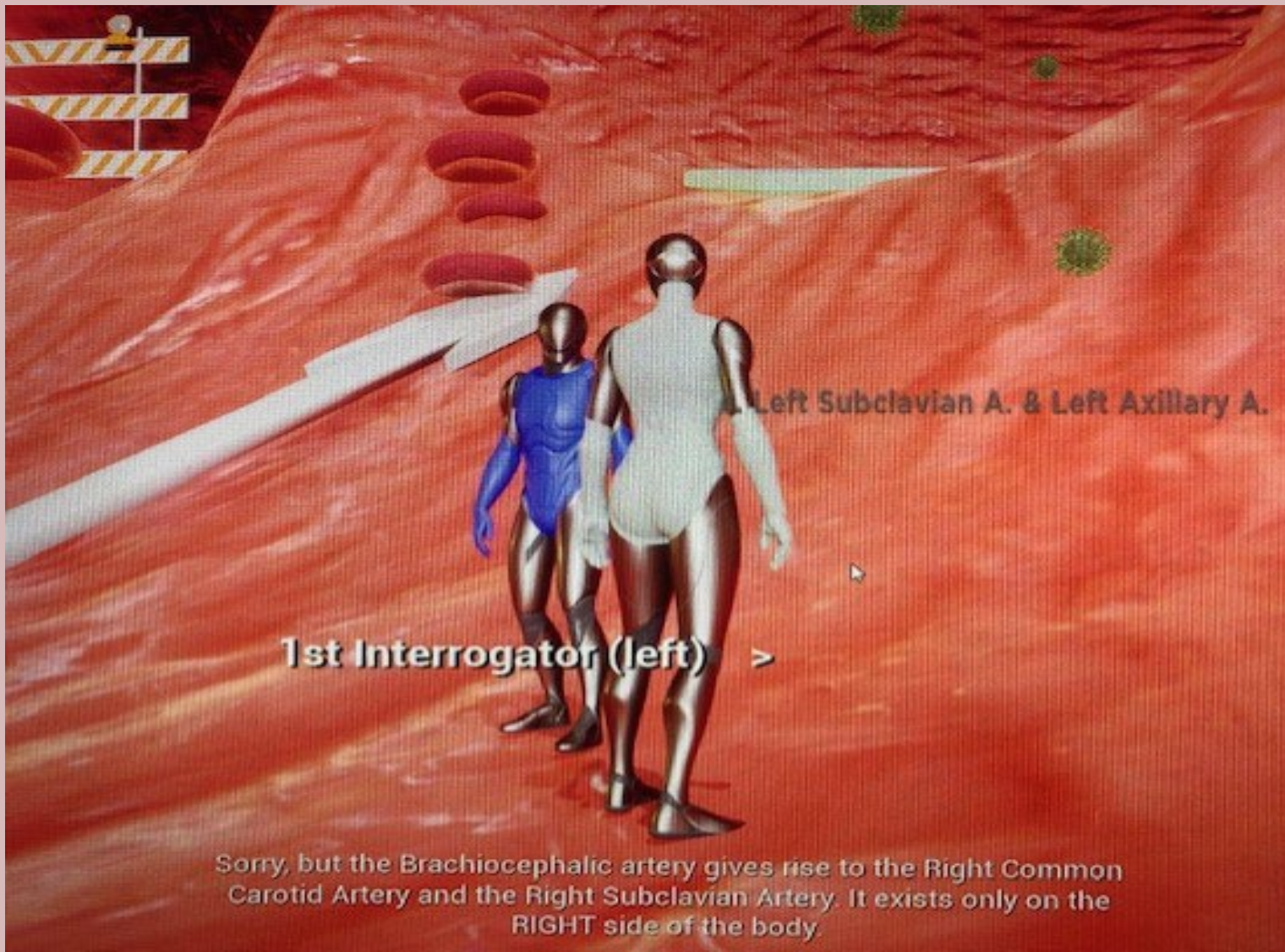 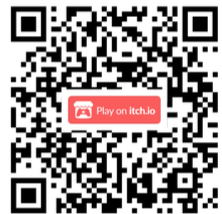 Discussion
Hypothesis: Explicitly state your hypothesis
Explanatory Header
Summarize Results in easy to understand English 
Use Bullet Points
Use sentence Fragments
Salary peaks at age 50
Project approach
Femurs longer in Males
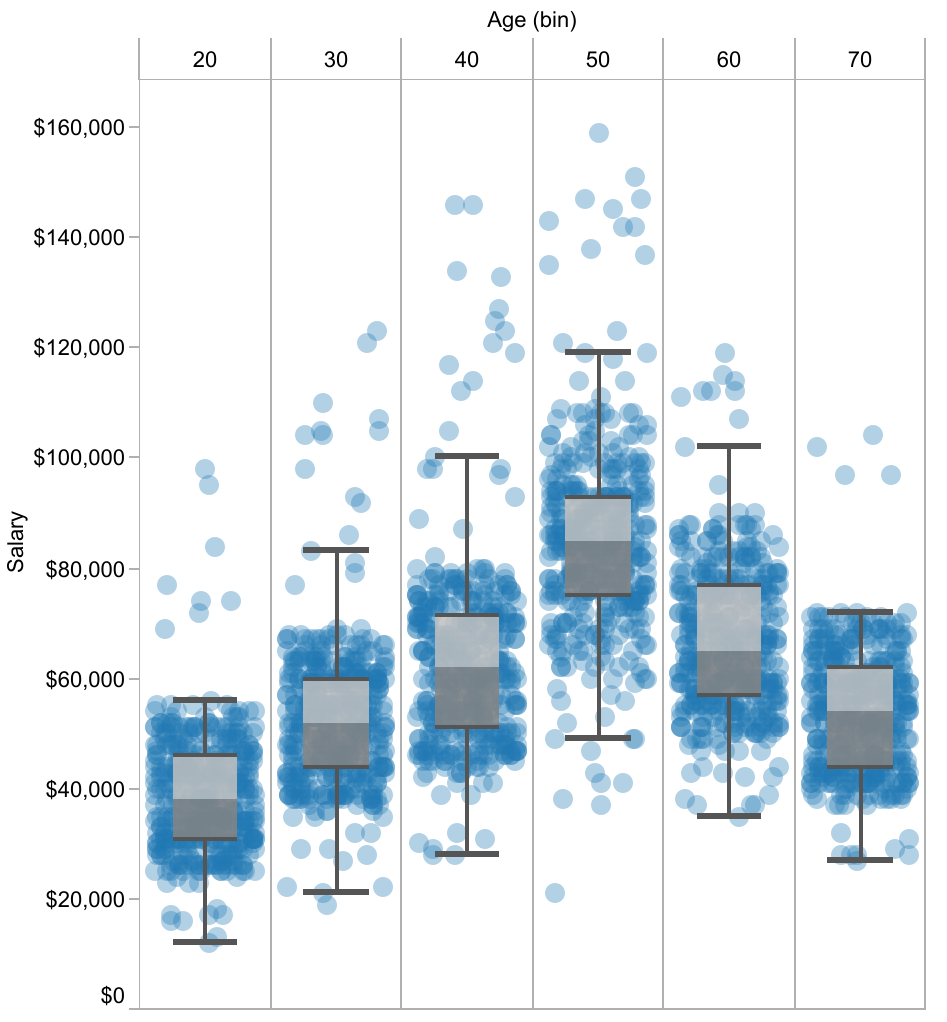 Summarize the methodology and/or analysis you used. Make as picture-based as possible  Use logos of software, or timelines, or Biorender, or all of the above.
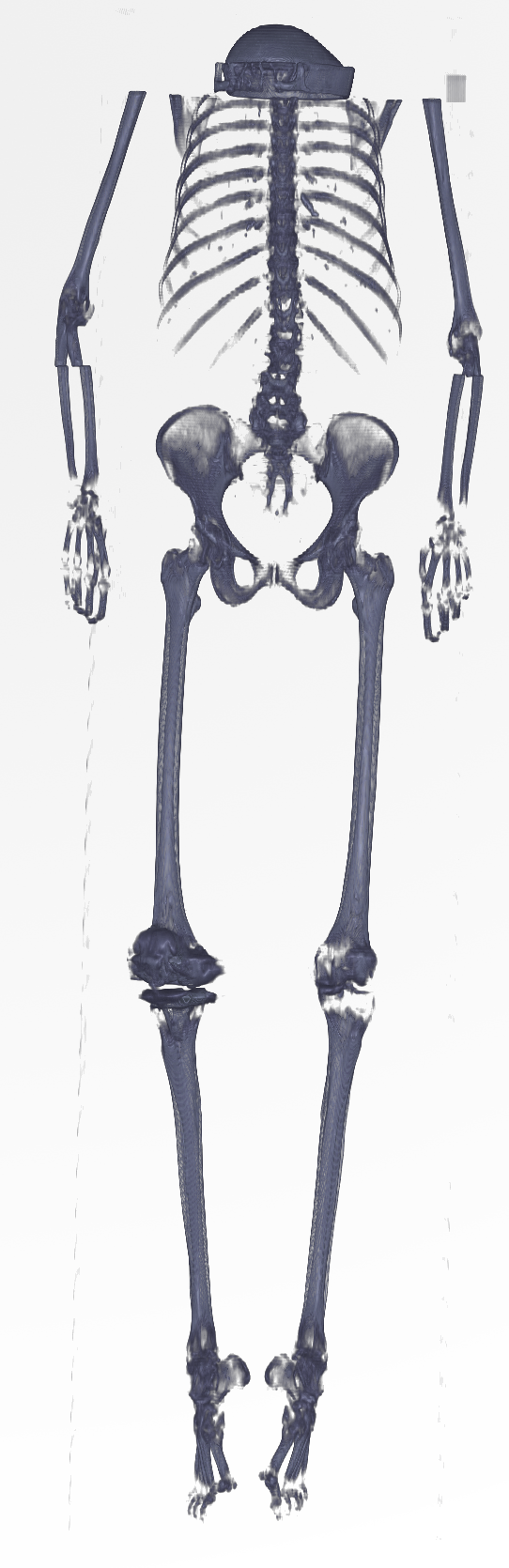 Future Directions
State a few bullets on potentiation future directions
Acknowledgements
Use Logos for Software
Committee Member Names
MHA
NIH Funding
COMIRB / IACUC authorization numbers
QR Codes
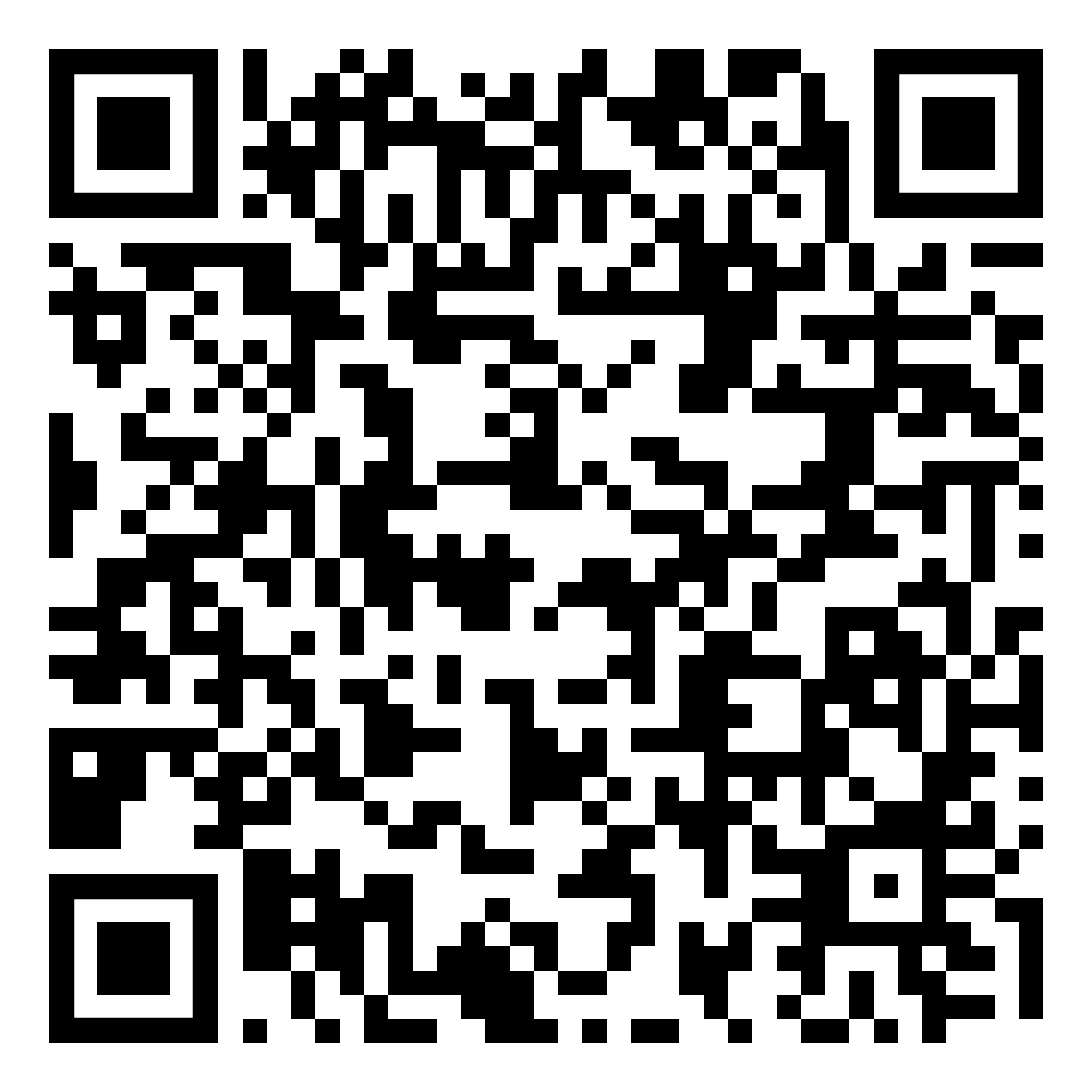 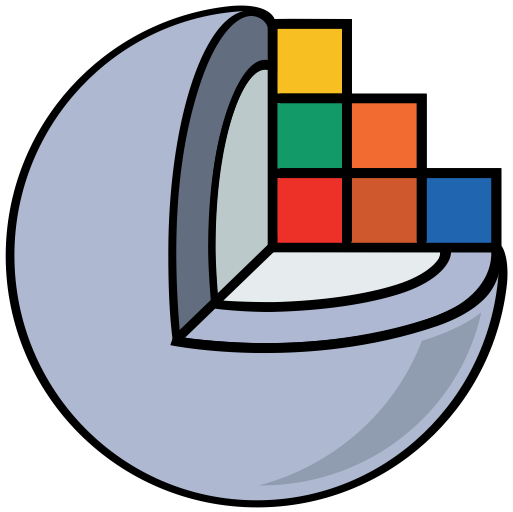 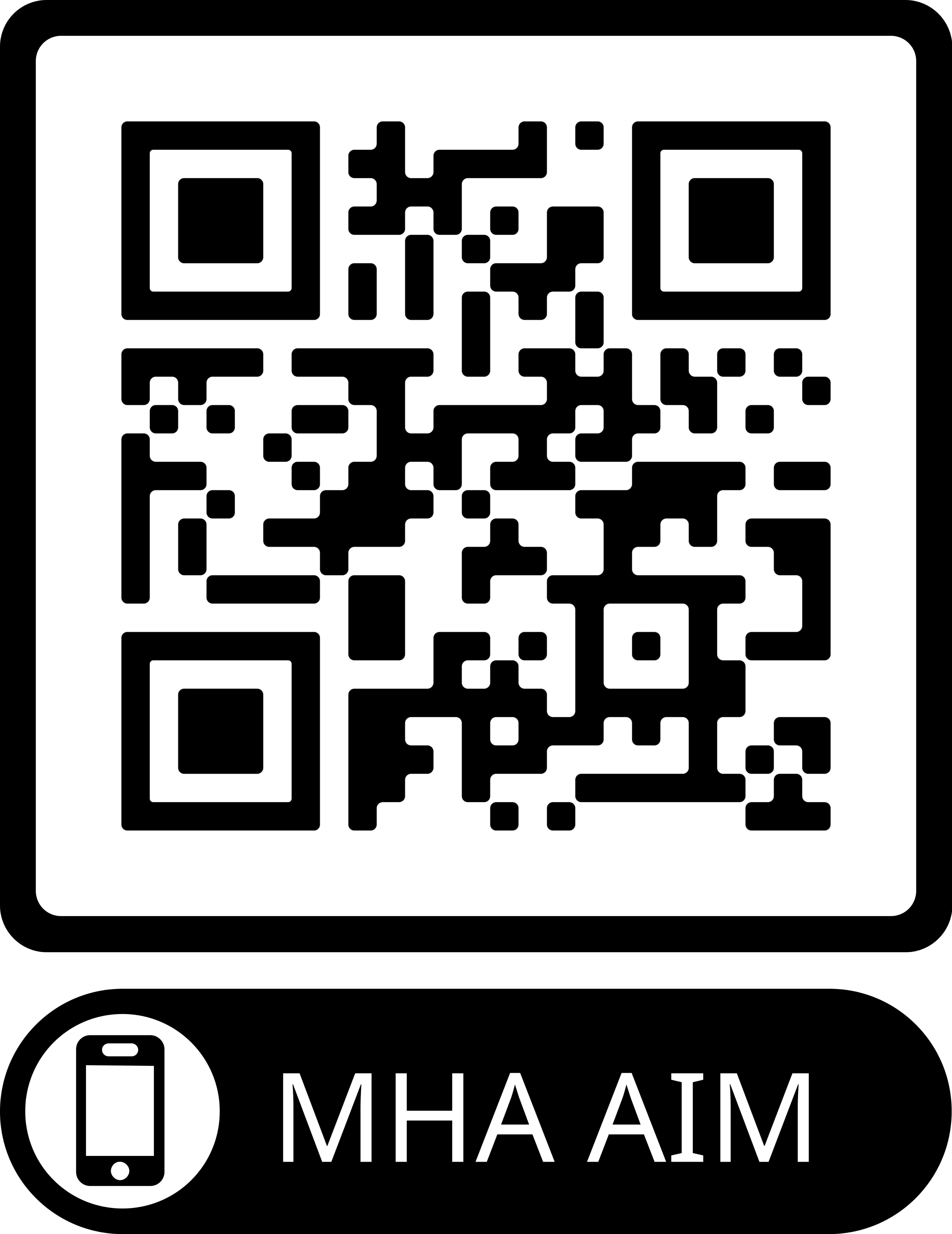 Master of Science in Modern Human Anatomy Program •  your.email@cuanschutz.edu
[Speaker Notes: MATLAB
Campus license, simple install
works on Macs and PCs
Great IDE and Documentation
Ability Incorporate my own docs
MATLAB drive for sharing class resources

Fiji
Powerful Image Processor
Opensource
used by many labs here on campus

3D Slicer
Powerful 3D volume growers
Powerful Manual Segmenter
Opensource
used by many labs here on campus
Offers used Medical Dataset Samples]